Velkommen til foreldremøte
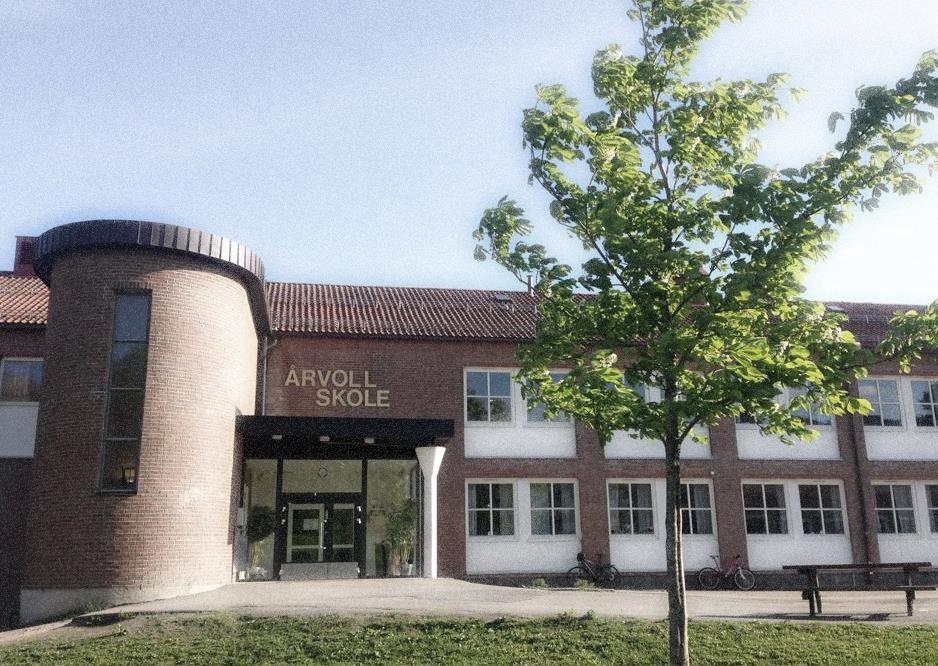 Med blikk for alle!
 
Samarbeid – Læring – Trivsel
Agenda
Velkommen ved skolens ledelse
Felles informasjon
Skolens standarder
Ipad 1:1
Samarbeid hjem-skole 
Skolemelding – Ny app for foresatte
Elevenes læring
Annet
Foreldrerådet og FAU
Viktige datoer
Eksamen 
Natteravn
Presentasjon av lærere 
Møtet fortsetter klassevis
8/28/18
[Speaker Notes: Alle]
Vi vil gjøre alt vi kan for at ditt barn skal lykkes faglig og sosialt!
8/28/18
[Speaker Notes: AAA]
Årvoll skoles standarder og forventninger
Positivt elevsyn

God klasseledelse

Den gode time

Godt kollegasamarbeid

Samarbeid skole/hjem
8/28/18
Skolens satsing på lærerik læringsteknologi – iPad 1:1
8/28/18
8/28/18
Til foresatte
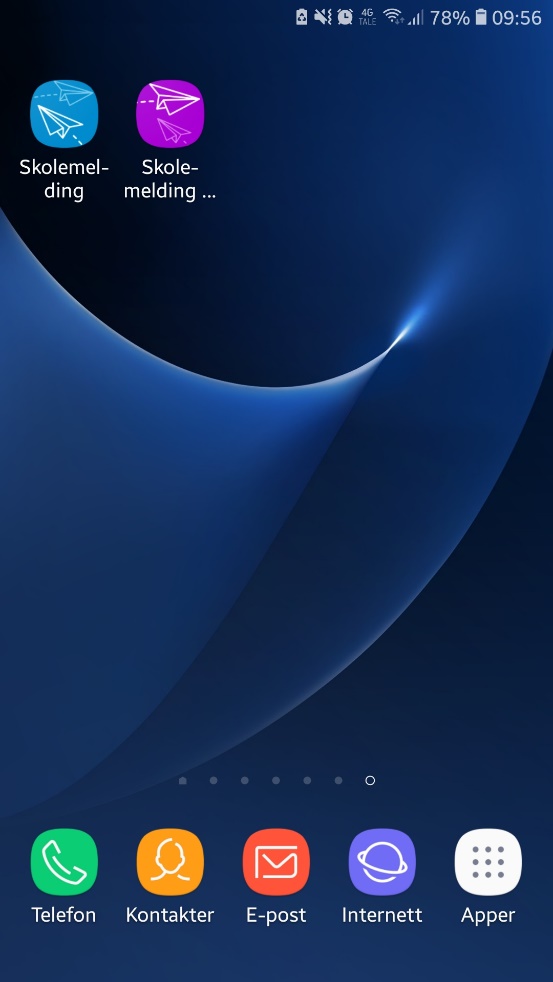 Osloskolen lanserer Skolemelding
– en meldings-app for foresatte, elever og ansatte
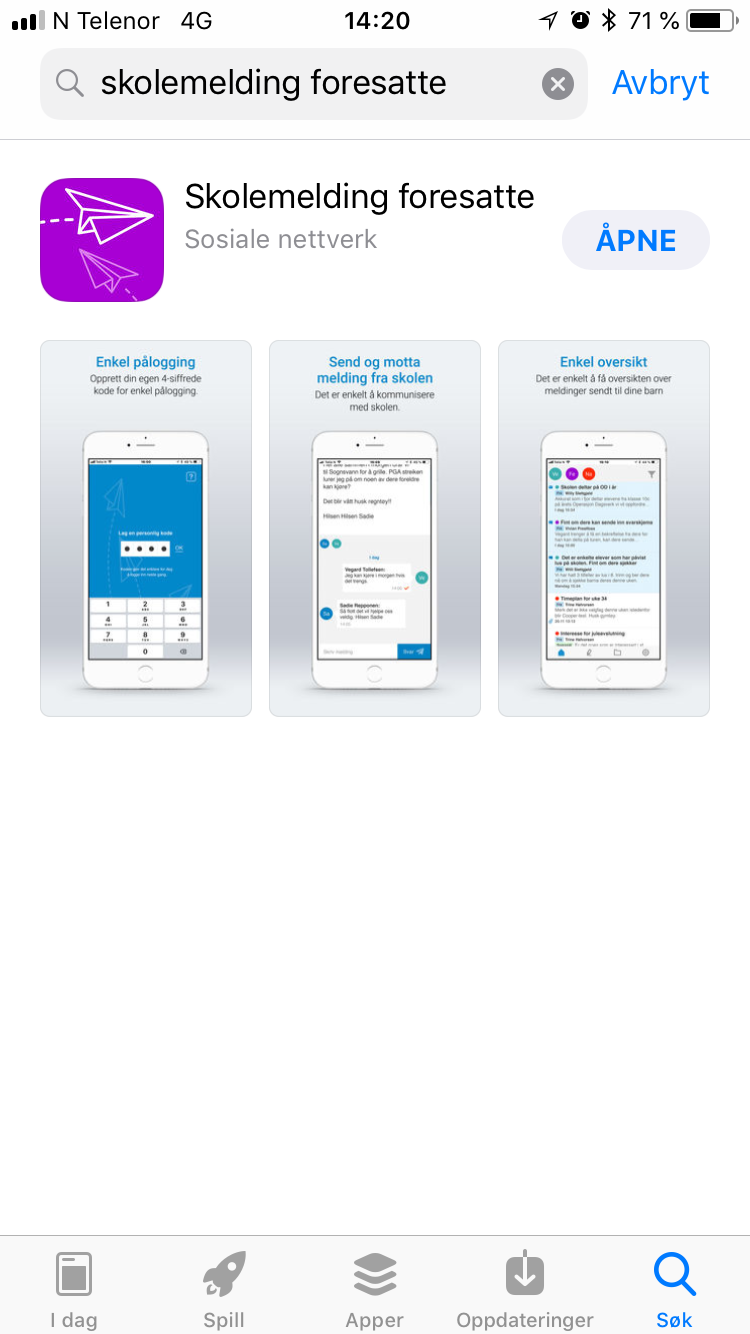 Vi oppfordrer alle foresatte til å laste ned appen "Skolemelding foresatte"
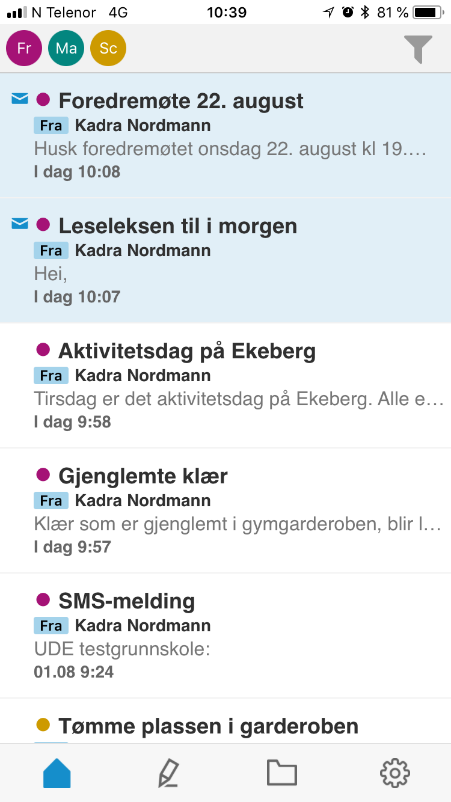 Med appen kan du:
Få informasjonen fra skolen "rett i lomma" 
Få push-varsel når det kommer melding
Logge på med firesifret kode
Sende melding til barnets kontaktlærer/faglærer eller andre ansatte på skolen
Svare på meldinger du har fått fra skolen
Enkelt se hvilke meldinger som gjelder hvilket barn
Få samlet oversikt over sendte og mottatte meldinger
Ny!
Ny!
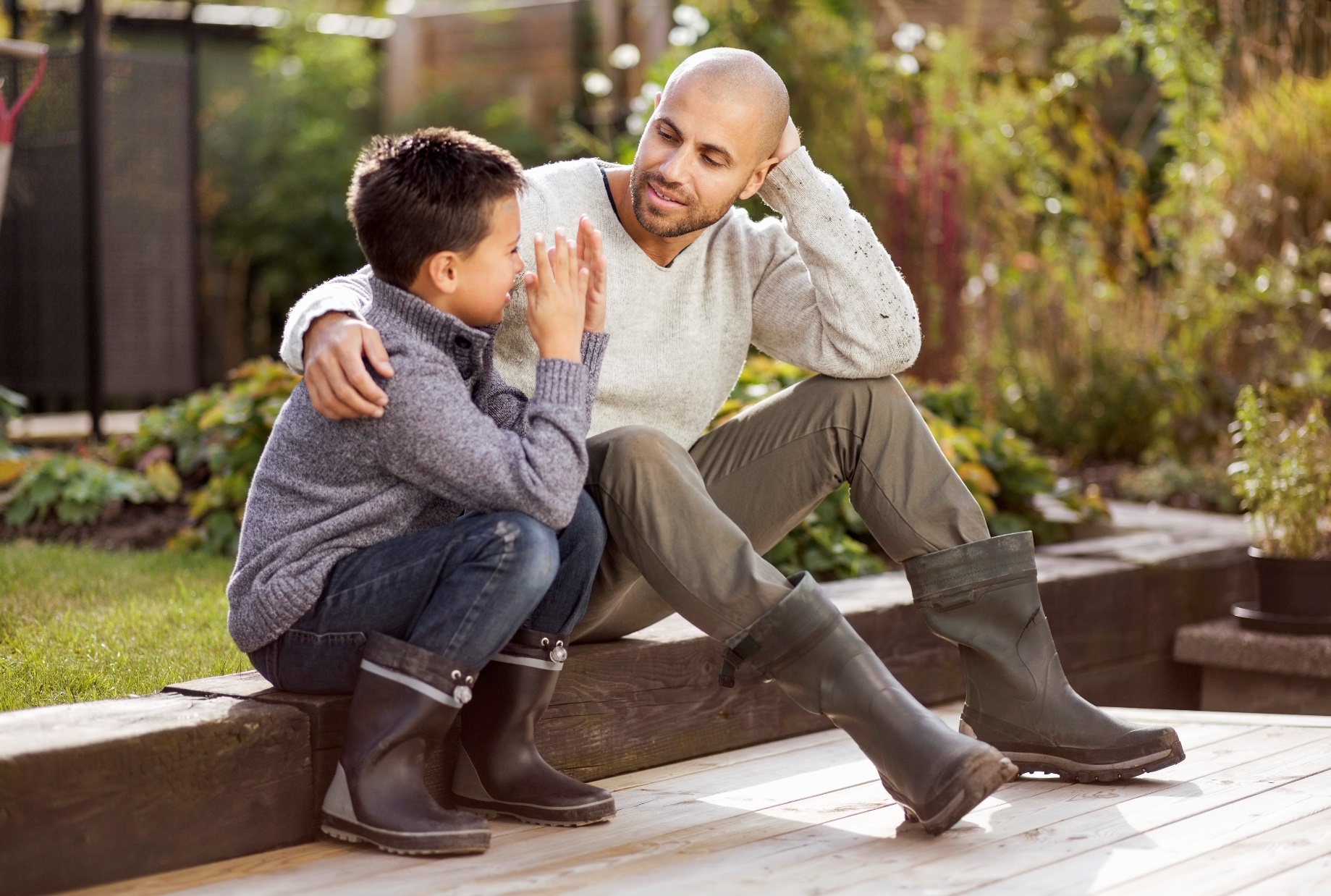 Større valgfrihet for foresatte
Appen er en del av Skoleplattform Oslo. Du kan lese meldingene fra skolen i den kanalen som passer for deg.  

Du kan lese meldingene fra skolen: 
I appen 
I meldingsverktøyet i Skoleplattform Oslo (pålogging via skolens nettside) 
På e-post

Du kan skru av automatisk videresending av meldinger til e-post under Min profil (i appen og Portalen).
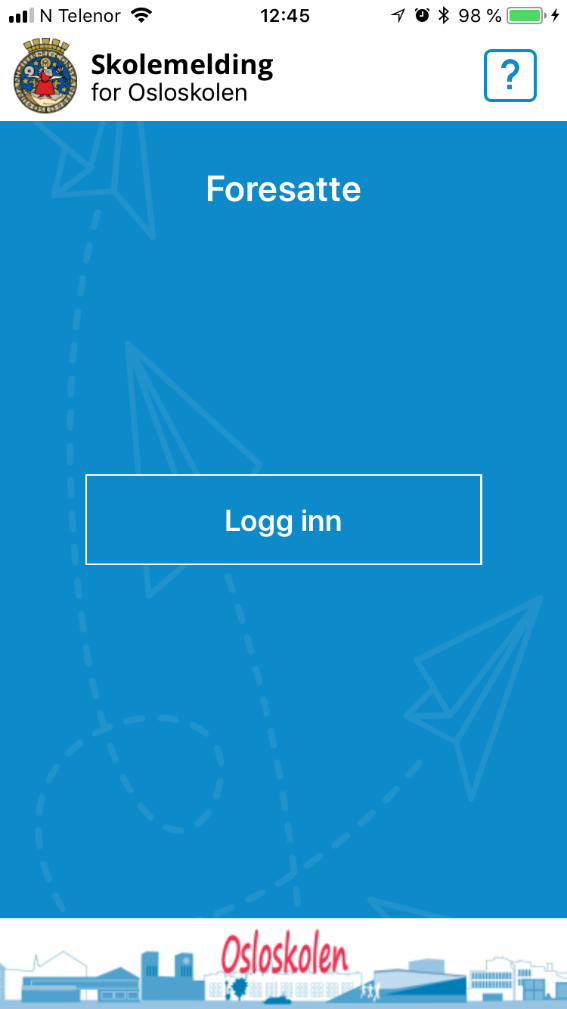 Slik laster du ned appen
Last ned Skolemelding til telefon eller nettbrett 
I AppStore eller Google Play søker du opp appen Skolemelding foresatte
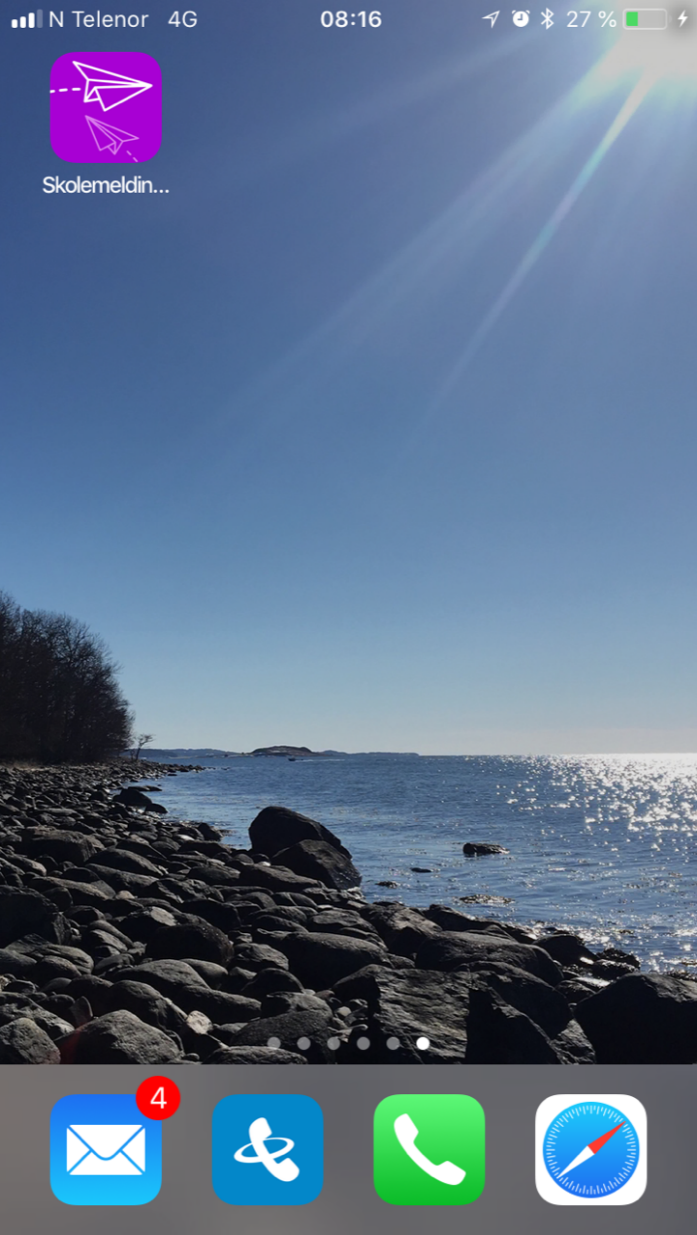 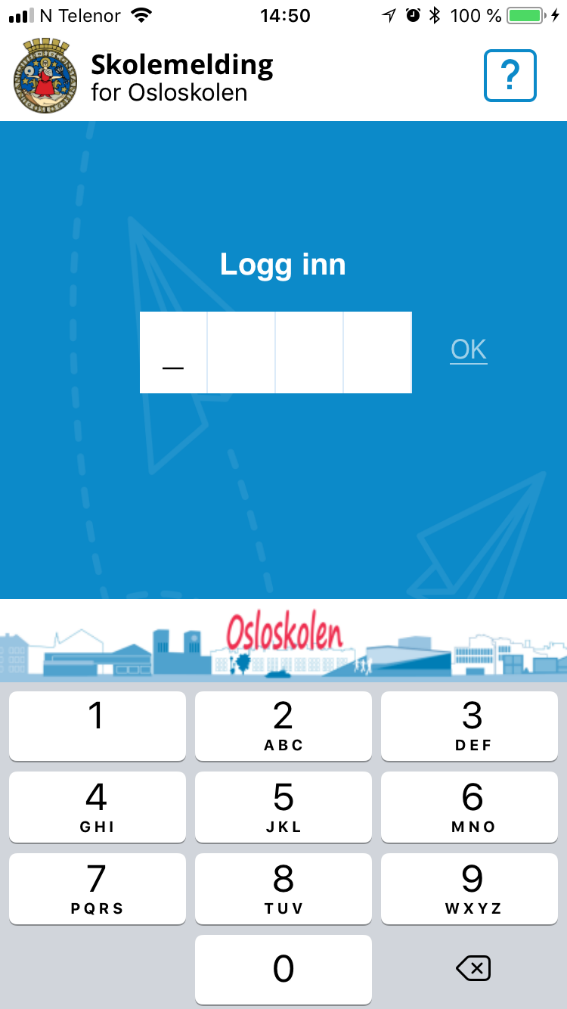 Slik logger du deg på
Første gang du logger på, bruker du ID-porten. Det er samme pålogging som til Skoleplattform Oslo eller nettbank.  
Du får beskjed om å lage en firesifret PIN-kode. 
Neste gang du logger på, bruker du PIN-koden.
Slik melder du fravær for ditt barn
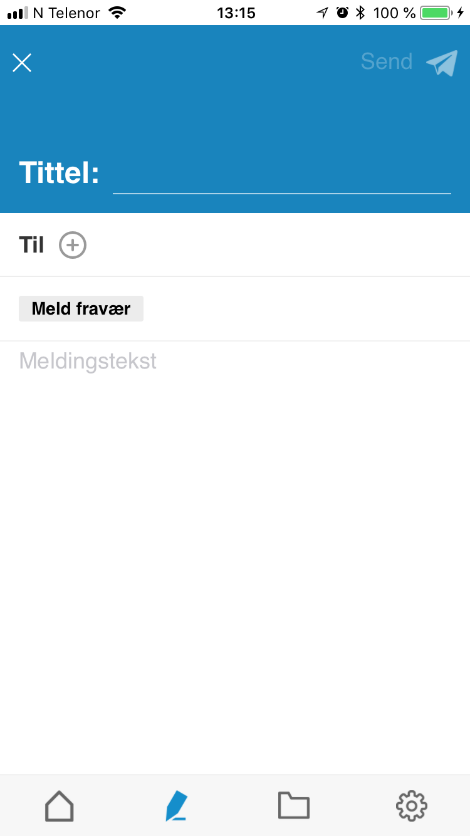 Hvis du har sykt barn, kan du melde fravær i appen. Meldingen sendes automatisk til barnets kontaktlærer. 
Klikk på "Ny melding", og knappen "Meld fravær". 
Velg hvilket av barna du skal melde fravær for. Hvis barnet er tilknyttet flere skoler, velger du hvilken skolen det gjelder.  
Skriv beskjeden, og trykk Send. 

Det er fortsatt mulig å melde fravær via SMS: Tlf.nr. 59 44 72 70​
Alle foreldre som har barn ved skolen er automatisk medlemmer av foreldrerådet
FAU:foreldrerådet velger et arbeidsutvalg
SMU
FAU velger sine representanter til SMU
Elever fra elevrådene deltar
Representanter fra bydelen
Skolens ledelse og sosiallærer
DRIFTSSTYRET
To foreldrerepresentanter
To ansatte
To elever fra u. trinn
To representanter fra bydelen
Rektor er sekretær
Foreldrerådet
14
[Speaker Notes: Samarbeid mellom hjem og skole er hjemlet i lov og forskrift]
Valg av klassekontakt og FAU representant
På dette første foreldremøtet må dere velge en FAU-representant og en klassekontakt dersom det ikke ble gjort på foreldremøtet vår 2018.

Det vil bli innkalt til årets første FAU-møte i september 2018.

Samarbeid klassekontakter og kontaktlærere
[Speaker Notes: Ivar]
Trafikksituasjonen
Mye biltrafikk ved levering og henting
Utfordringer med bygging på nabotomta og flerbrukshall
Reduserte parkeringsmuligheter
Sykling/sparkesykling i skolegården er ikke tillatt
Sykler/sparkesykler skal trilles
Sykler/sparkesykler låses i sykkelstativ
Elevene oppfordres til å gå/sykle og bruke gangvei/gangtunnel
8/28/18
Skolen trenger dere!Skolen ønsker å samarbeide!Til elevenes beste!
17
Dette gir læringsutbytte – 10. trinn
Trivsel: God relasjon lærer-elev, elev-elev
Samarbeid: Godt hjem-skolesamarbeid
Engasjerte, motiverende og interesserte foresatte
Positiv holdning til skolen
Nettverk mellom foreldre
Læring: Metoder og undervisning 
Ro, orden, respekt, klasseledelse
Faglig gode lærere som er gode til å formidle
Tilstedeværelse (190 skoledager, 175 fridager)
8/28/18
[Speaker Notes: Alle
AAA]
Motivasjon og mestring
”Best når det gjelder”
Å jobbe kontinuerlig. Nytter IKKE med skippertak.  Lage korte- og langsiktige mål
”Være på hugget – være sulten – være masete”
 Nødvendig utstyr med til alle timer
ta vare på skolesakene.

Orden og oppførselskarakter
Det varsles skriftlig ved fare for Ng eller Lg i orden og oppførsel.  Varsel kan sendes med ugrunnet opphold (prøver å være tidlig ute)
8/28/18
Vi styrker 10. trinn!
God lærertetthet og ressursutnyttelse i alle fag  - tette fagteam
Ekstra fokus på inkluderende læringsmiljø
Ekstra voksentetthet ute i friminuttene
Miljøtime og sosial aktiviteter i storefri
Leksehjelp i storefri på tirsdager
SOR – "skriv og regn". Økt timetall 1 time i skriving og regning (grunnleggende ferdigheter)
Eksamenstrening (matematikk) Bjerke vgs lørdager 
egen info kommer. De starter med algebrakurs.
Fagettermiddager våren 2019.
8/28/18
Tilstedeværelse Motivasjon - Mestring -  Læring
Fraværsoppfølging
Det kan være mange grunner til at elever er mye borte fra skolen.  
Foresatte må gi beskjed via skole-sms eller skolemelding om fravær første fraværsdag.
Elever som har mye fravær går glipp av mye opplæring og sosialt samvær
Høyt fravær, uansett grunn, kan dermed føre til
faglige hull
sosiale utfordringer
manglende vurderingsgrunnlag
at eleven ikke får standpunktkarakterer
Ugyldig fravær/ skulk kan medføre nedsatt karakter i orden eller oppførsel
VI TAR FRAVÆR SVÆRT ALVORLIG OG ØNSKER ET SAMARBEID MED FORESATTE SLIK AT DET BLIR SÅ LAVT SOM MULIG
8/28/18
Viktige datoer
Uke 35: 	Klassetur 10BC
3. – 13.sep: 	Påmelding til smakebiter i videregående
5. – 7. sep: 	Praksisdager RIKT
7. sep: 	Frist påmelding morsmålseksamen nivå 2 og 3
Uke 37: 	Klassetur 10AD
Uke 40: 	Høstferie
10. okt: 	Informasjonsmøte om videregående skole, for elev og foresatte

Elevundersøkelsen 5-10 (i løpet av høstsemesteret)
Heldagsprøver i 1. termin
	22.11: Norsk hovedmål		23.11: Norsk sidemål
	27.11: Engelsk			03.12: Matematikk
20.des: 	Siste skoledag før jul 
03. jan: 	Første skoledag etter jul. 
15. jan: 	Første semester avsluttes. Halvårsvurdering publiseres.
Uke 6: 	Foreldremøte, dag og klokkeslett kommer
01. mars: 	Søknadsfrist til videregående skole
Eksamen vår 2019
Natteravning – informasjon av Torunn Silva
8/28/18
Natteravnene Årvoll
Frivillig organisasjon
Politisk, religiøs og ideologisk nøytral
Samarbeider med politi, SALTO, uteteam og andre forbyggende aktører
Årvoll Gård er vår base
115 vandrere – 5 gruppeledere (ønsker flere)
Alle går 4 vandringer i løpet av året
Fredager 21 – 23 – tidlig vår til sen høst vanligvis kl. 20-22
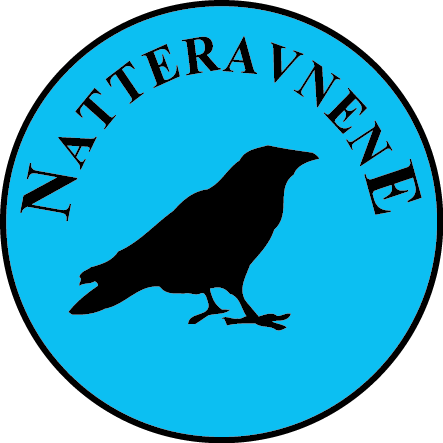 Natteravnene Årvoll
Erfaringer organisering
Bør ha 10 – 15 til hver vandring 
Man får varsel i begynnelsen av uken man skal gå, med evt. påminnelser utover uken 
Få hendelser, men viktig å være til stede "der det ikke skjedde"
"Kinderegg-effekten": Natteravner får:- Fysisk aktivitet / en hyggelig kveldstur- Mulighet til å snakke med andre tenåringsforeldre- Mulighet til å gjøre noe bra for lokalsamfunnet
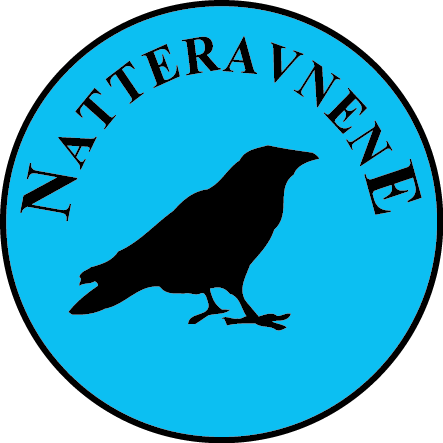 Trinnets lærere
8/28/18